Seattle, Washington
National Leadership Conference
FCCLA
June 29 – July 3, 2024
ConferenceInformation
Dates, deadlines, requirements and more
2
Important Dates & Deadlines before Conference
May 15
June 7
Housing cancellation deadline to avoid $450 per room cancellation fee
Say Yes to FCS Signing Ceremony application deadline
Deadline to order blazers to receive before NLC
June 10
Check payments to selected hotel due
Credit card authorization forms due to selected hotel
May 27
Competitive events substitution deadline
Regular registration ends
Name change/substitution deadline (no fee)
Cancellation deadline to receive eligible refund
Housing reservation deadline to receive FCCLA rate
Tri-fold display board pre-order ends
FCCLA Showcase application deadline
June 17
STAR Events Online Orientation Form due
Student portal > Surveys and Applications
Confirm NLC STAR Events schedule
Adviser portal > Meetings & Events > Confirm STAR Competition
Confirm NLC volunteer assignments
Adviser portal > Meetings & Events > Volunteer Confirmation
June 3
STAR Events locations and other logistical information posted in the FCCLA adviser portal
June 19
June 6
Registration payment deadline to avoid late fee
Attendee Orientation Webinar – Register here
3
[Speaker Notes: Competitive events substitution deadline = STAR Events, Skill Demonstration Events, and Challenge Tests]
Important Dates & Deadlines during Conference
Tentative Schedule At-a-Glance
Missouri Meetings
State Meeting: July 1 | 4:00pm – 4:45pm
Ballroom 3, SCC, Level 5
STAR Events Recognition: July 3 | 12:00pm – 1:00pm
Room 327-329, SCC, Level 3
Conference Registration
Friday, June 28 | 8:00am – 6:00pm
Saturday, June 29 | 8:00am – 6:00pm
General Sessions
Opening General Session: June 29 | 6:00pm – 8:00pm
Business Session: June 30 | 7:00am – 10:00am
Member Recognition: June 30 | 5:30pm – 7:00am
NOC Speeches: July 1 | 1:00pm – 3:15pm
Adviser Recognition & Fashion Show: July 2 | 1:00pm – 3:00pm
STAR Events Finalist : July 3 | 9:00am – 11:30am
Closing General Session: July 3 | 4:00pm -5:30pm
4
[Speaker Notes: Competitive events substitution deadline = STAR Events, Skill Demonstration Events, and Challenge Tests]
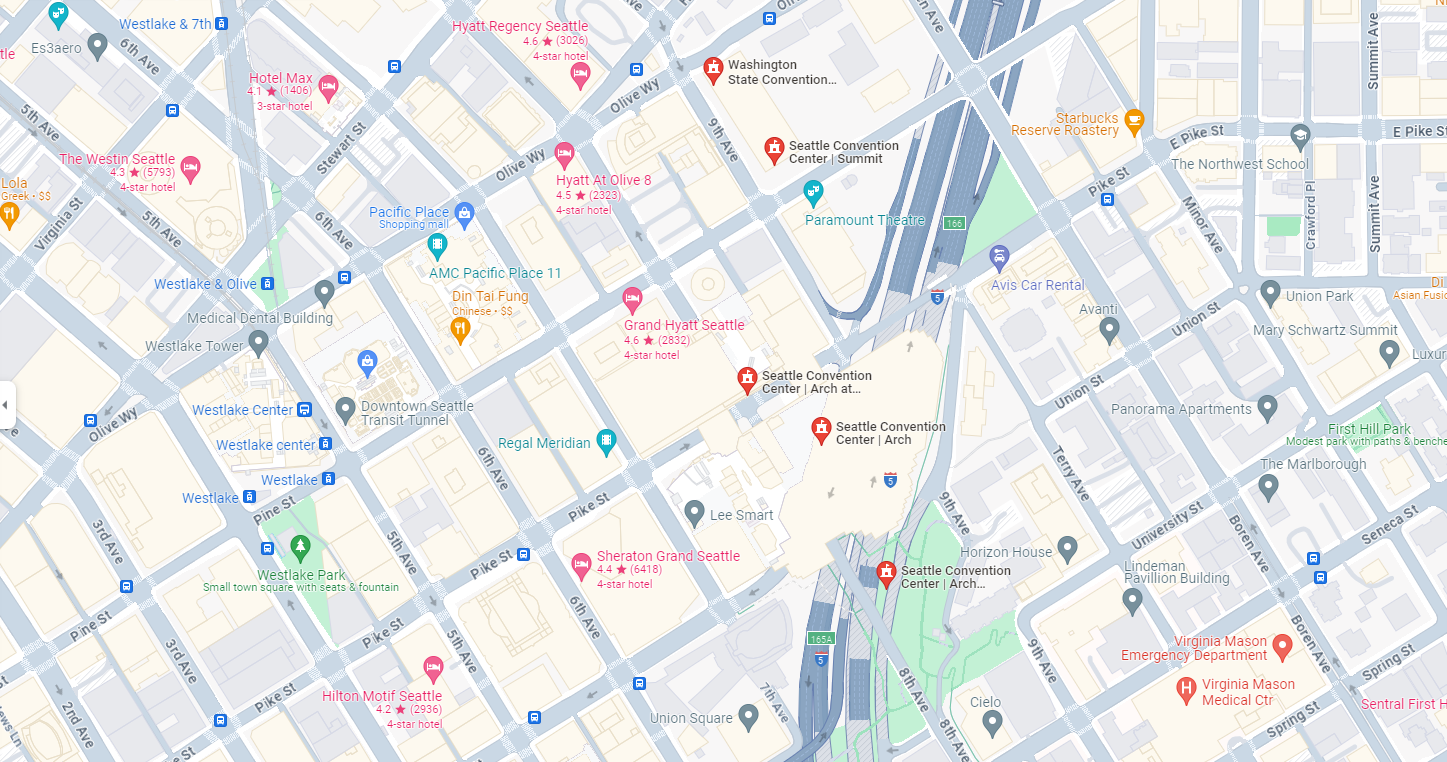 Required Forms
Required Student Member Forms
Student Member & Youth Guest Conduct Form
Student Member Attendance Permission Form
Mandatory Dress Code Form
Required Adviser & Chaperone Forms
Adviser/Chaperone Conduct Form
Adviser/Chaperone Mandatory Dress Code Form
Adviser/Chaperone Consent Form
View the Chaperone Consent Video first.

All forms must be always kept on-hand with advisers/chaperones except the Adviser/Chaperone Consent Form. This form must be turned into FCCLA staff on-site when picking up registration materials.
6
Proposed Bylaws
Business Session
June 30 | 7:00am – 10:00am
Agenda
Documents
Proposed amendments
Purposes
Standing rules
Policies and Procedures Manual
Preparing for the Vote
Parliamentary Procedure education and preparation
SEC Town hall meetings
Missouri vote
SEC/SECA recommendations published June 17
June 24 | 3:00pm
7
[Speaker Notes: OneBusAway app]
Travel & City Information
Where to go, what to do, what not to do, etc.
Seattle City Guide
FCCLA/Seattle Website
8
Getting Around:
To and From the Airport
Ride Shares
Middle of the 3rd floor parking garage, in the orange and purple sections of the garage, in the marked stalls
Lyft and Uber: Approximately $45 - $75 
Taxi: Approximately $45 - $55
When returning to the airport, there is a flat rate of $40 from downtown hotels to the airport.
Premier Airport Shuttle
Private door-to-door van service starting at $33/person
Reservations recommended
Public Transit
Link Light Rail: Arrives every 8-15 minutes and is a 40-minute trip from the airport to downtown
Adult fare: $2.25 - $3.50
Under 18: Free
9
[Speaker Notes: 13 miles from Seattle-Tacoma International Airport to downtown]
Getting Around Seattle
King County Metro Transit
Bus service in downtown Seattle and outlying neighborhoods 
Adult fare: $2.75 - $3.25 with an Orca Card
Orca Card: $3.00 + $8.00 for all day regional transit pass
Seattle Center Monorail
Travels between Westlake Center in downtown and the Seattle Center at the base of Queen Anne hill
Easiest way to see the Space Need, Museum of Pop Culture, and more at the Seattle Center
Departs every 10 minutes and takes 2 minutes each way
Fare: $3.00 one way
Seattle Street Cars
Connects the South Lake Union neighborhood to Seattle’s downtown core
9 stops along 1.3 miles
Fare: $2.25 one day or $4.50 all day
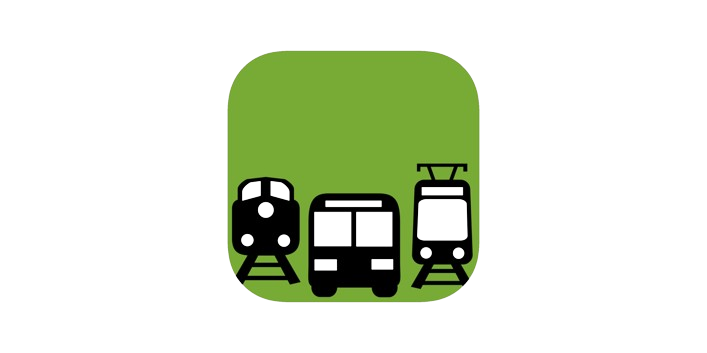 10
[Speaker Notes: OneBusAway app]
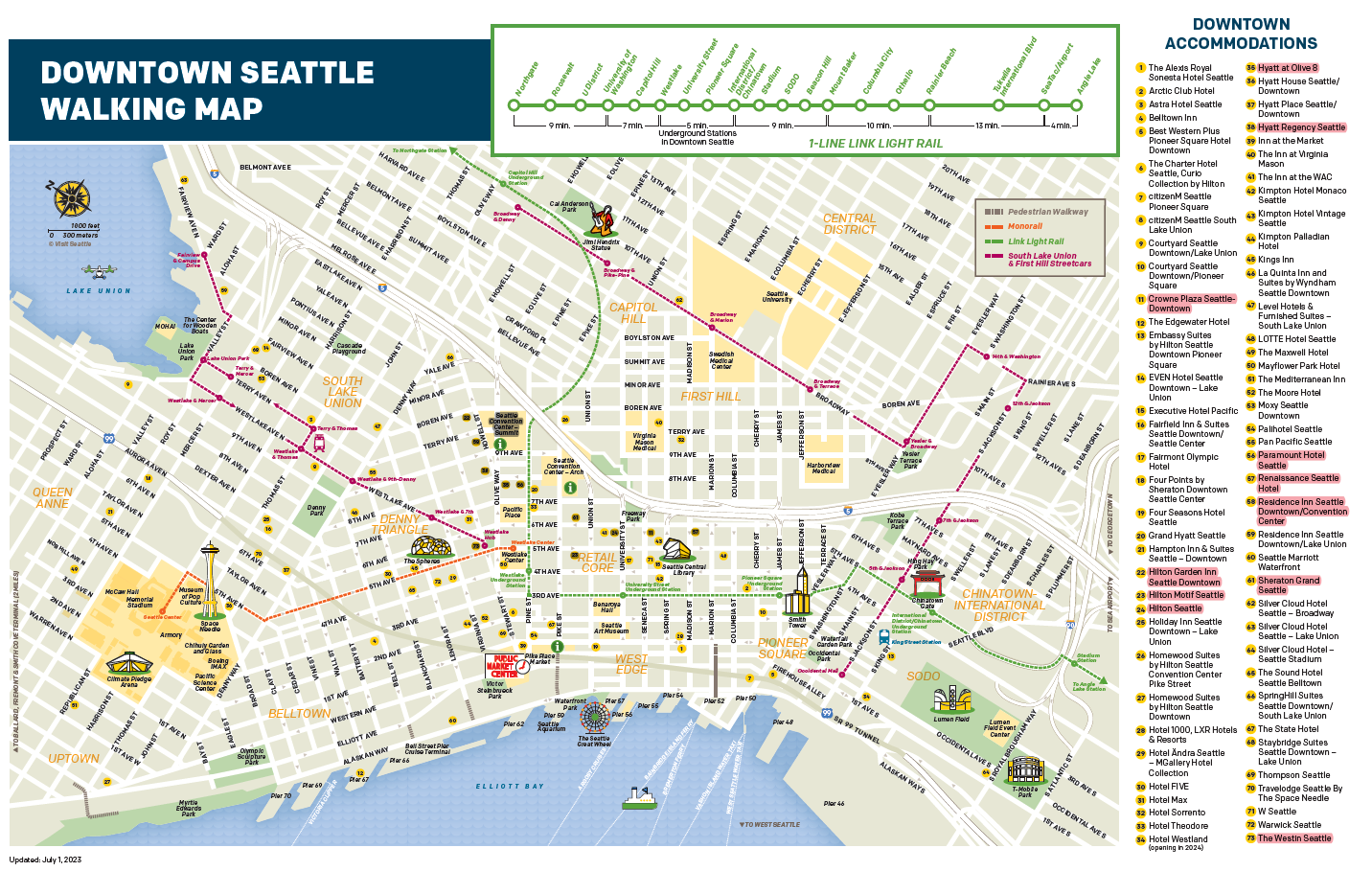 11
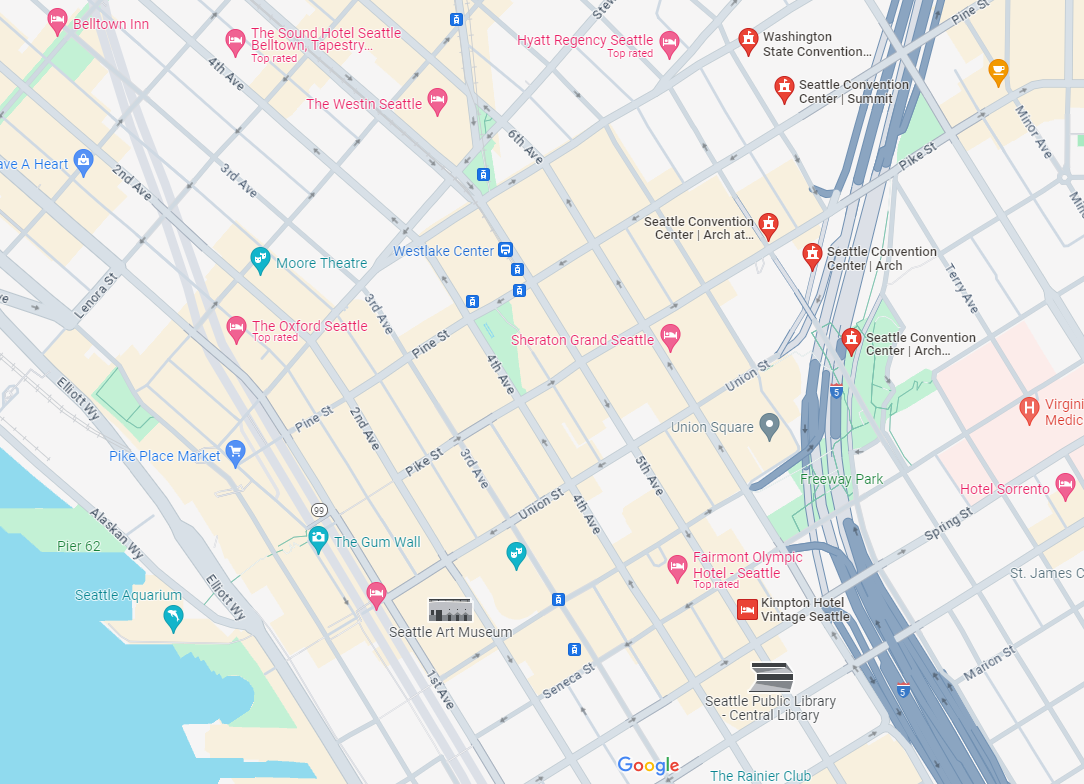 “Area of Opportunity”
3rd Avenue around Pike and Pine Streets
Fairly heavily monitored
Safety in Seattle
Statistically, Seattle is one of the nation’s safest cities!
12
Safety in Seattle
Remove your conference badge outside of conference areas.
Don’t draw attention to yourself and the fact that you’re a tourist.
Walk with purpose and project an assertive and business-like image. Walk in well-lit areas – use main streets and avoid shortcuts through alleys.
Safety in numbers! Stay in groups when traveling around the city.
Don’t carry large amounts of cash – use debit/credit cards.
Pickpockets are often attracted to crowded places. They often work in teams of two or three – one may create a distraction while the other lifts your wallet or other valuables. Be aware of someone who bumps, shoves or gets too close.
Carry your purse or wallet safely. Purses should be closed, held in front of your body, with your arm across it. Wallets should be carried in a front pants pocket or an interior jacket pocket.
Pay attention to your instincts – if something doesn’t feel right, walk into a hotel or business for help.
Keep hotel room numbers private and keep track of your room keys. Use all locks on your hotel door, particularly the double lock. Don’t leave your door propped open.
Never automatically open your hotel room door when a knock is heard. Know the person’s identity before opening the door, and if you don’t know them…don’t open the door.
13
Seattle Downtown Ambassadors
7 days a week  |  7:00am – 9:00pm
With 30 minutes notice, an ambassador can escort you to your destination
206-441-3303
Look for the blue and neon green/yellow jackets on bicycles
14
Know Before you Go
Tips and tricks for a great trip in Seattle!
The city is extremely hilly. Like VERY hilly. TONS of hills. Steep hills.
Weather
Average high temperature: 75*-80*F
Rain often (but not a lot and not constantly), cool at night
Bring a rain jacket, but you won’t need an umbrella
Don’t wait until the last minute to make plans! There are home baseball and soccer games while we’re in town, and we are visiting during peak tourist season…it will be BUSY!
Seattle is a plastic bag-free city. Bring your own reusable bags, or plan to purchase one for a few cents.
Most recommended attractions: Space Needle, a harbor cruise, Pike Place Market, the monorail, Museum of Pop Culture (MoPOP), Chihuly Garden & Glass, Discovery Park, Amazon Spheres
A few deals/discounts available on FCCLA website
So much amazing food (and coffee)!
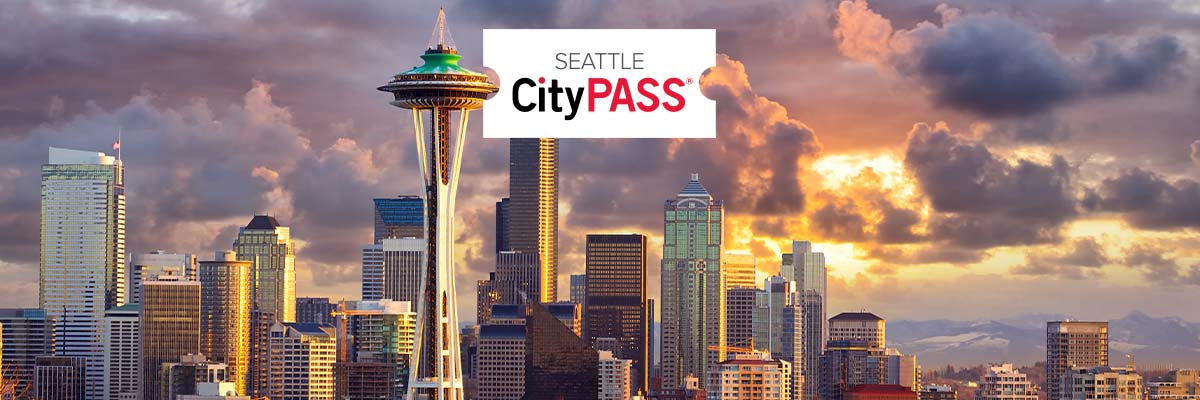 15
Know Before you Go
Tips and tricks for a great experience at Seattle Convention Center!
Cashless
Restaurants
Bombo Italian Kitchen
Monorail Espresso
Pike Brewing Company
Piroshky Piroshky
Concessions have not been announced
Free public WiFi
Whova app
16
Reach Out
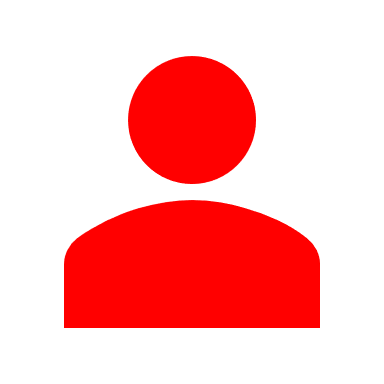 Ashley Witte
(660) 221-2086
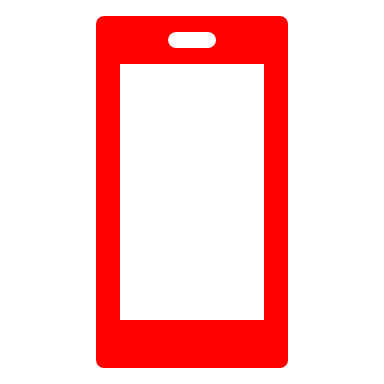 Ashley.Witte@dese.mo.gov
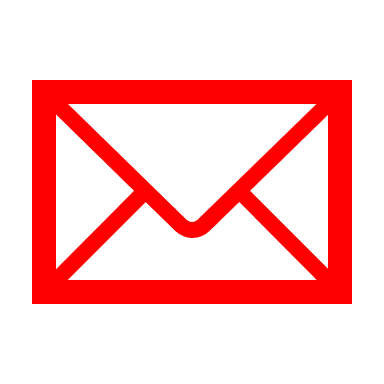 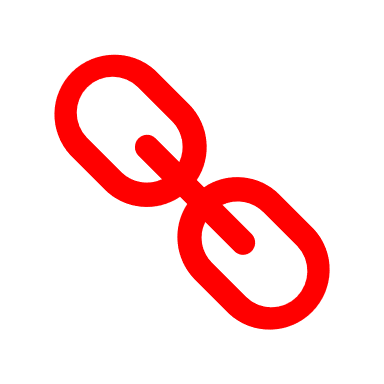 https://fcclainc.org/ > Attend > National Leadership Conference